An overview of
MIP* = RE
and some of its ingredients
w/ Zhengfeng Ji
Anand NatarajanThomas Vidick
John Wright
Henry Yuen
University of Toronto
[Speaker Notes: Hi everyone. Thanks for the introduction, and thanks for the invitation to speak. I think it’s really neat that this format is able to allow for a much bigger audience than usual for a department seminar. 

So I’m going to give an overview of the MIP* = RE result, which is joint work with Z, A, T, J, and I’ll describe some components of the proof. I won’t assume any particular background in computer science or quantum information theory, but if anything is unclear, please feel free to stop me and ask.]
This talk
Correlation sets and Tsirelson’s problem

Computability of nonlocal games

2. Ingredient: Recursive compression of nonlocal games

3. Ingredient: Efficient tests for high dimensional entanglement
[Speaker Notes: So this talk is broken down into several parts: first, I’m going to give a brief overview of Tsirelson’s problem, which is about comparing different quantum correlation sets, and how it connects to Connes’ embedding conjecture. If you attended Lewis Bowen’s talk a couple weeks ago this should be a refresher of the last part of his talk. Then I’ll talk about how Tsirelson’s problem connects to a question about the computability of nonlocal games. This first part will explain how answering a computability question has consequences for Tsirelson’s problem and therefore Connes’ embedding problem. 

With that in mind I’ll highlight two important components of the proof of MIP* = RE, one being a recursive compression technique for games, which in turn relies on having very efficient tests for high dimensional entanglement.]
Correlation Sets, andTsirelson’s Problem
Correlations
A
B
[Speaker Notes: Tsirelson’s problem is about quantum correlations. Well, first what’s a correlation? It’s a mathematical model for the behavior of a physics experiment involving two separated systems, box A and box B. Each box takes in an input (one of n symbols), and produces an output (one of k symbols). Think of the input as telling the box to perform a specific measurement on whatever is inside the box, and the output is the measurement outcome. We can describe the joint input/output behavior of both boxes using a conditional probability p(a,b | x,y) . Correlations can be represented vectors in real space, four tuples of inputs and outputs. In this talk, think of these boxes as being separated far from each other, so they can’t send signals to each other. However, the boxes can be behave non-independently, and question is what correlations are allowed by physics. Well, it depends on your model of physics.]
Classical correlations
B
A
otherwise
Models correlations described by classical physics
[Speaker Notes: If your model of physics is classical, then you get the set of classical correlations. These are built out of deterministic correlations. Here, the outputs of each box is a deterministic function of their inputs. You’re also allowed to take convex combinations of deterministic correlations. Let C_c(n,k) denote the set of classical correlations, where we treat the correlations as vectors in real space.]
Quantum correlations
B
A
⊆
⊆
[Speaker Notes: Well, we believe that nature is not described by classical physics but rather by quantum physics, and there the set of correlations appear to get richer, they arise from something called quantum entanglement. Here, one way of modeling quantum correlations is to associate with each box a Hilbert space, possibly infinite dimensional. The joint state of the boxes is described by unit vector psi in tensor product of the two Hilbert spaces. When box A gets an input x, it performs a measurement on its part of the state to obtain some outcome a. For each input, the measurement is described by a set of positive operators, indexed by outcomes, summing to the identity. The probability of getting output pair (a,b) given inputs (x,y) is given by this expectation value, which depends on the tensor product of the A and B operators. This tensor product assumption is a natural way to model spatial separation. If we think of the two boxes as representing two independent physics labs, then it’s natural to say that each lab has its own Hilbert space to model what’s going on inside of it.]
Quantum correlations II
B
A
A more general model of correlations in quantum physics, motivated by QFTs. There is only one Hilbert space, but A and B measurements commute (outcomes are causally independent).

Tensor product structure not a priori present in general QFTs.
[Speaker Notes: There’s a more general way of modeling quantum correlations, called the commuting operator model. Here, there is only one Hilbert space H, and the measurement operators of each box act on the same Hilbert space. However the measurement operators of box A and box B commute with each other. This model captures the tensor product model, but may include more types of correlations. It’s motivated by the study of QFTs, in which given separated two systems, it’s not a priori clear how to decompose their state space into a tensor product of two Hilbert spaces. However the commutation condition captures the notion that the order of measurements don’t matter.]
Approx finite dim
Commuting operator
Spatial
Classical
Finite dim
Classical ≠ Quantum
Spatial correlations are not closed
Finite dimensions ≠ Infinite dimensions
Commuting correlations approximable by finite dimensional correlations?
From Tsirelson to Connes
[Fritz 2010] 
[Junge-Navascues-Palazuelos-Perez Garcia-Scholz-Werner 2010]
Connes’ Embedding
Conjecture
Kirchberg’s QWEP 
Conjecture
[Kirchberg 1993]
[Ozawa 2013]
Nonlocal games
Nonlocal games
B
A
Measuring success
Example: CHSH game
Experimentally tested!
Computability of nonlocal games
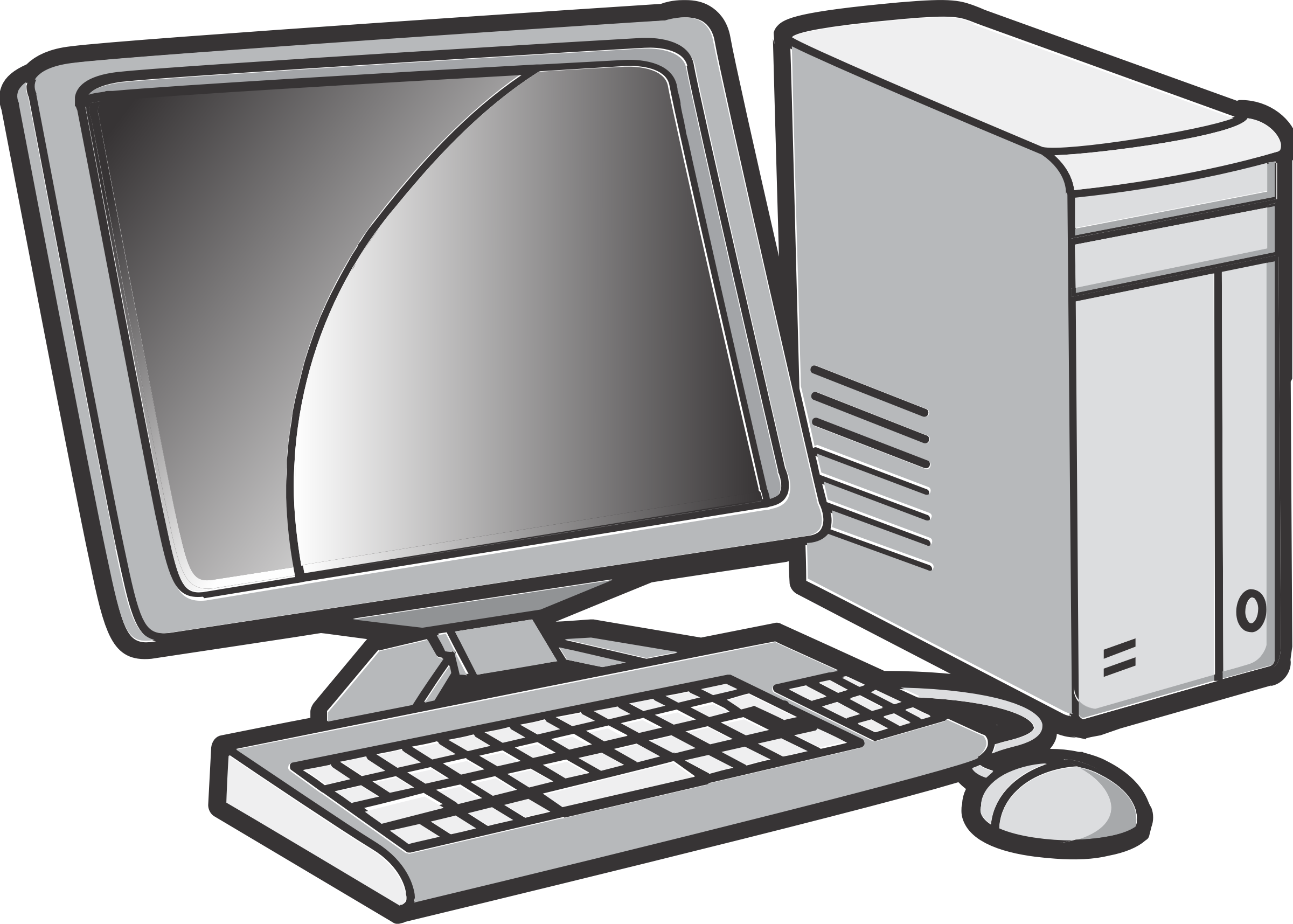 Motivation from classical theoretical computer science
Connes’ embedding problem
Tsirelson’sproblem
Search from below
Value
Time
Search from above
Value
Time
Value
Time
MIP* = RE
Turing machine
½ can be replaced by any constant less than 1.
Implications
An explicit counter-example?
An explicit counter-example?
Ingredient #1: Recursive compression of nonlocal games
Turing machine representation of nonlocal games
Some notation
The Compression theorem
Complexity reduction
Completeness preserving
Dimension lower bound
Recursive compression
Recursive compression
By Compression Theorem
Rinse, repeat
Recursive compression
By Dimension Lower Bound
Rinse, repeat
By Dimension Lower Bound
Recursive compression
Ingredient #2: Efficient tests for
high dimensional entanglement
The Compression theorem
Complexity reduction
Completeness preserving
Dimension lower bound
The CHSH game
CHSH game rigidity
CHSH game rigidity
Textbook strategy for CHSH is unique optimal solution (up to local isometries)!
CHSH game rigidity
Rigidity phenomenon is robust!
Testing quantum behavior
Testing for high dimensional entanglement
Quantum Low-Degree Test
Quantum Low-Degree Test
Open questions
Thank you!
Advertisement: MIP* Wiki mipstar.henryyuen.net
Simpler, shorter proof?

Construct an explicit II1 factor that doesn’t satisfy Connes’ embedding property.

Construct a non-hyperlinear group.

What is complexity of MIPco? Conjecture: MIPco = coRE.
Classical low-degree test
Classical low-degree test
Classical low-degree test, entangled provers
“Classical rigidity” phenomenon persists even in presence of entangled provers!
From classical to quantum low-degree testing